Καρδιολογία
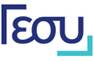 Γυναικολογία- Μαιευτική
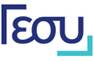 Γαστρεντερολογία
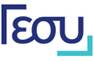 Ενδοκρινολογία
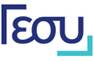